Course registration
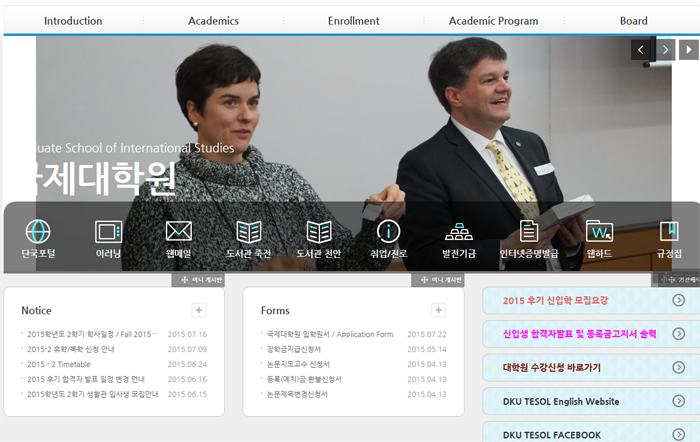 1. Open the homepage
< http://cms.dankook.ac.kr/web/ginter >
2. [대학원 수강신청 바로가기] click
Course registration
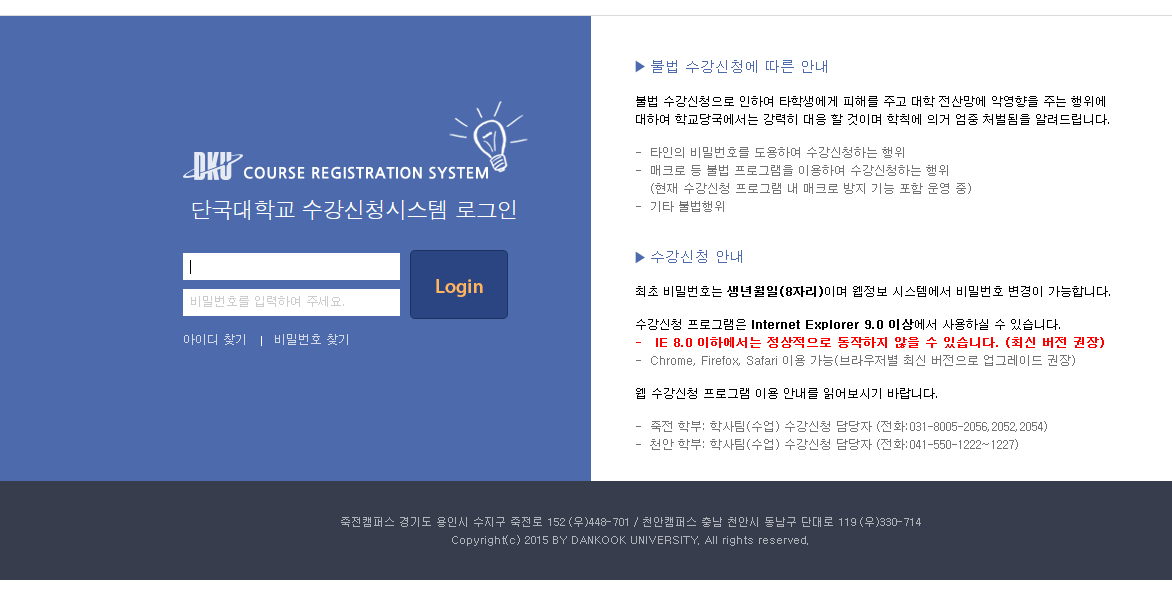 3. Input your ID / PASSWORD
Your Password is 8 digits of your birthday. (if you didn’t change before)

Ex)19910923
Course registration
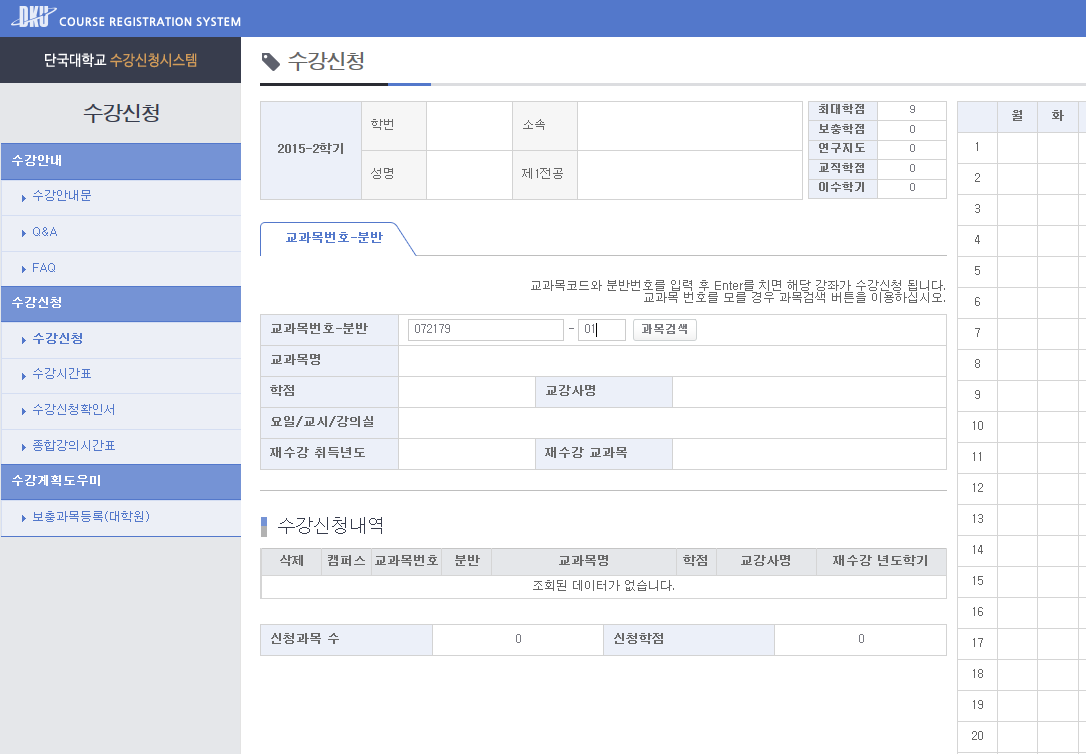 4. Check your info
(major/student number/name)
5. Please input Subject code(과목코드) & 분반(01) and press the ‘Enter’ key on keyboard.
 (you can find both from timetable)
Course registration
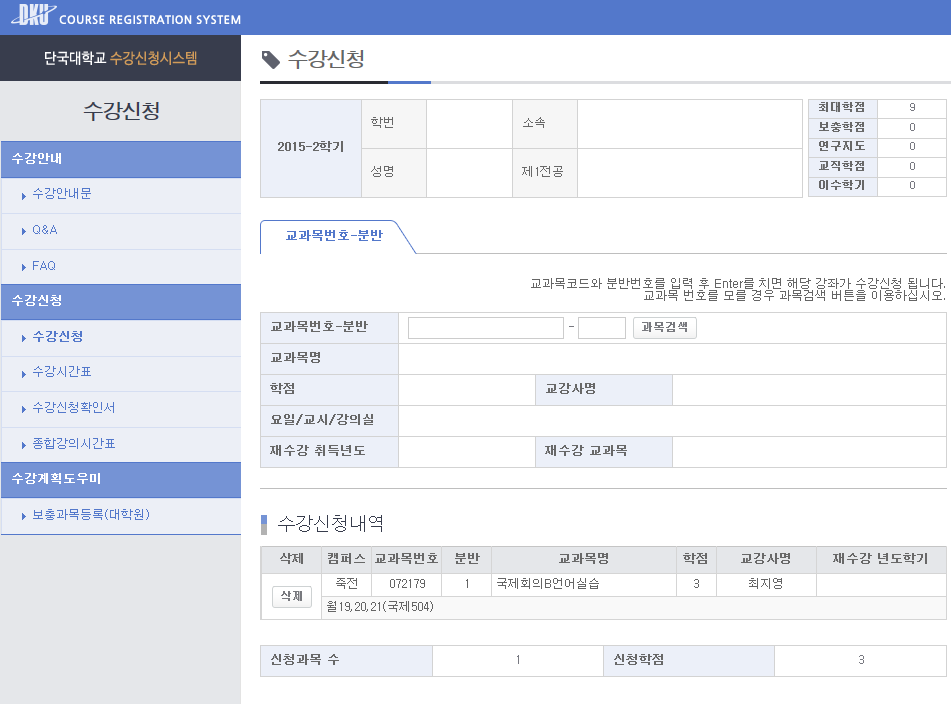 6. You can see your subject on
 [수강신청내역]
7. Register for each class you would like to select in the same way.
Course registration
8. If you didn’t register for your class in the official registration period, space permitting you can register or change at [course registration Drop & Add period] too.
9. You can see information on the textbook, etc. at the first class of each subject.
10. Colloquium – required for all students
     Core courses (2 out of 4 Courses) 
     Methods in TESOL                       TESOL Research 
     Second Language Acquisition         Second Language Assessment